CS2011 Introduction to Programming IMethods (II)
Chengyu Sun
California State University, Los Angeles
A Few More Things About Methods
Variable scope
Pass by value
Method overloading
Top-Down Design
Scope of Variables
The part of the program where a variable can be used
public static void method1() {
    … …
    for (int i = 1; i < 10; i++) {
        … …
        int j=0;
        … …
    }
}
scope of i
scope of j
Local Variable …
A variable defined inside a method is called a local variable
What are non-local variables??
The scope of a local variable starts from its declaration to the end of the block (i.e. {}) containing the variable
Method parameters are actually local variables
… Local Variable
Two local variables with the same name cannot have overlapping scopes
for (int i = 1; i < 10; i++) {
        … …
    for (int i = 1; i < 10; i++)
         … …
    }
}
for (int i = 1; i < 10; i++) {
        … …
}
… …
for (int i = 1; i < 10; i++) {
        … …
}
Example: Swap
public static void swap(int a, int b) {
    int temp = a;
    a = b;
    b = temp;
}
int a = 10, b = 20;
swap( a, b );
System.out.println (a + ", " + b ); // ??
Pass By Value
When a method is invoked with a argument, the value of the argument is passed to the parameter
public static void inc( int n ) {
    ++n;
}
public static void main( String args[] ) {
    int n = 10;
    inc(n);
    System.out.println(n);
}
(c)
(a)
(b)
(d)
Activation Record and Call Stack
An activation record contains the parameters and local variables of an invoked method
A call stack keeps the activation records of the active methods (i.e. methods that are not finished)
Method Invocation Example
inc()
inc()
n = 10
n = 11
main()
main()
main()
main()
args
n = 10
args
n = 10
args
n = 10
args
n = 10
(a)
(b)
(c)
(d)
Same Method for Different Types
public static int max( int n1, int n2 ) {
    return n1 > n2 ? n1 : n2;
}
What if we want to create a similar method for double values?
One possible solution:
int maxInt( int n1, int n2 )
double maxDouble( double n1, double n2)
Method Overloading
Method overloading allows us to create methods with the same name but different parameters
public static int max( int n1, int n2 ) {
    return n1 > n2 ? n1 : n2;
}
public static double max( double n1, double n2 ) {
    return n1 > n2 ? n1 : n2;
}
How Does Java Compiler Choose Which Method to Use?
Suppose we have three methods:
int max( int n1, int n2 )
double max( double n1, double n2 )
double max( double n1, double n2, double n3 )
max( 10, 20 ); // ??
max( 1.2, 2.3 ); // ??
max( 1, 2, 3 ); // ??
max( 1, 2.3 ); // ??
Ambiguous Invocation
Suppose we have two methods:
double max( int n1, double n2 )
double max( double n1, int n2 )
max( 10, 20 ); // ??
max( 10.5, 20.5); // ??
Example: Print Calendar
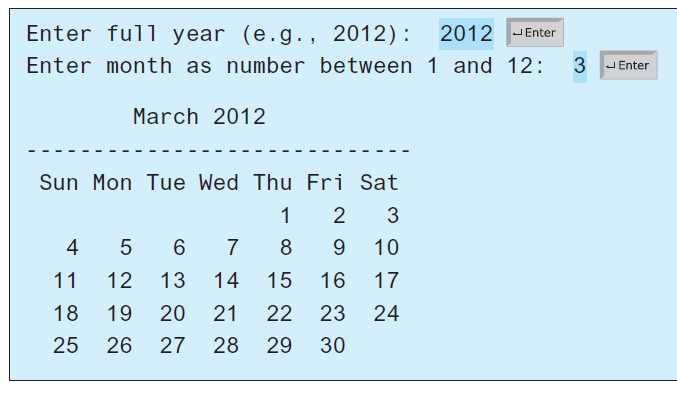 Top-Down Design
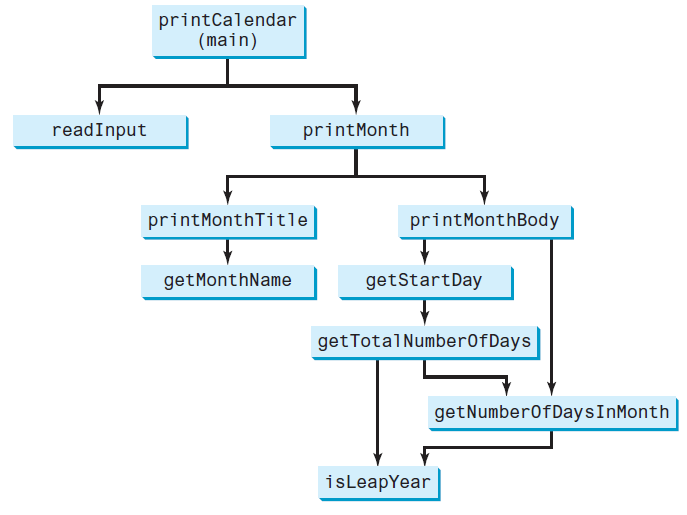 Bottom-Up
Implementation
Readings
Chapter 6 of the textbook (there will be a quiz next week)